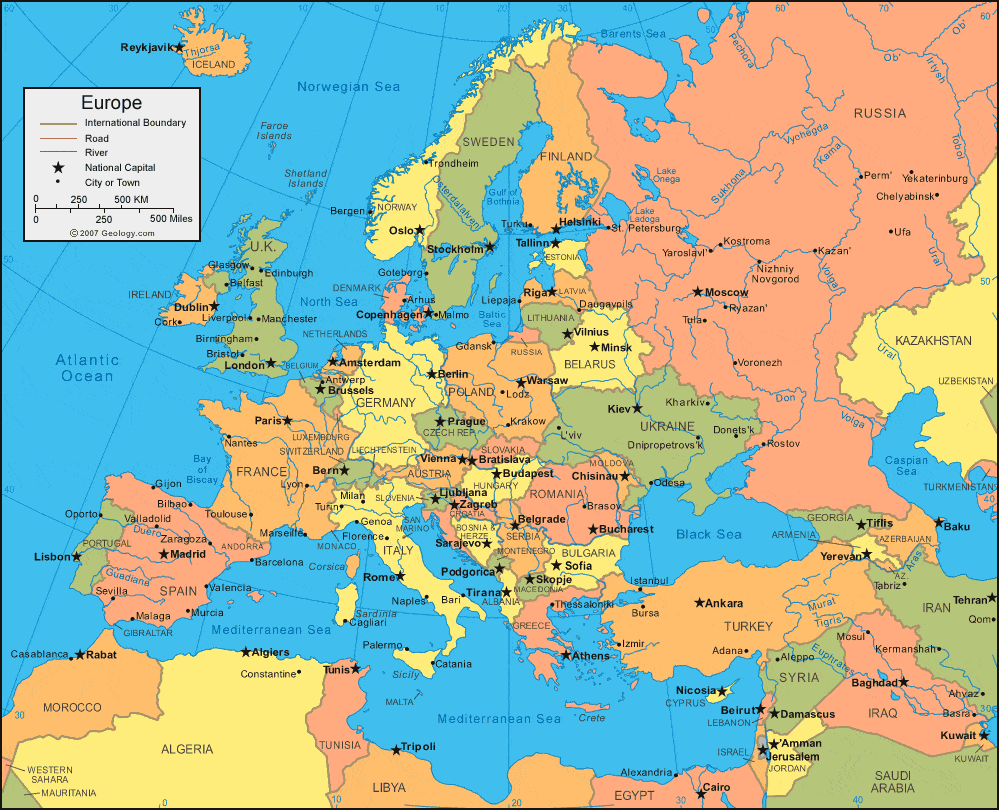 ERASMUS 2018-2020
CYPRUS GREECE TURKEY SLOVAKIA SPAIN
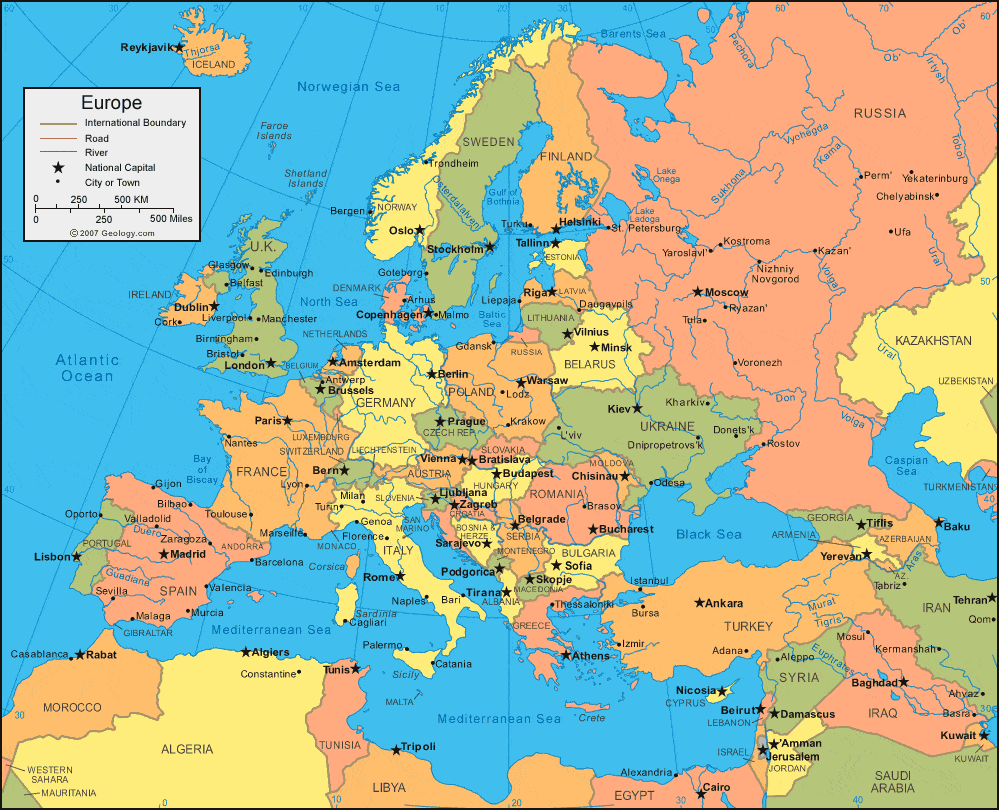 ERASMUMS 
CYPRUS
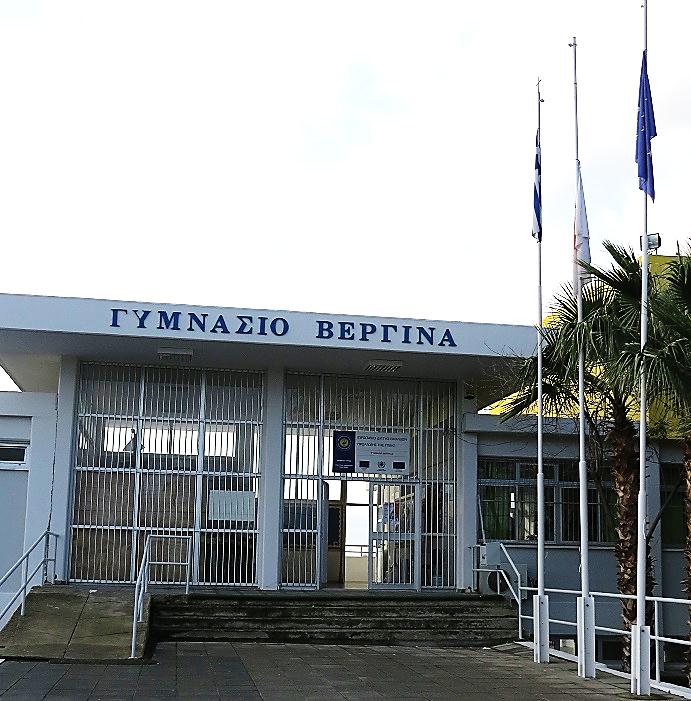 VERGINA GYMNASIUM LARNACA
[Speaker Notes: The entrance of our school.]
The Republic of Cyprus
Cyprus is an island in the Eastern Mediterranean,
It is located between Europe, Asia and Africa.
Cyprus is the third largest island in the Mediterranean
It has a population of around 1 million.
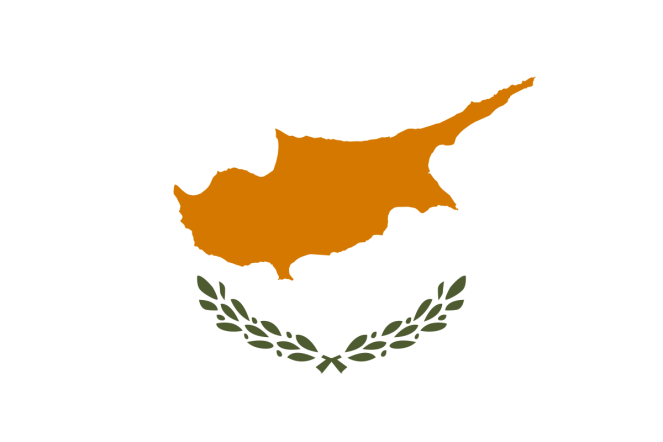 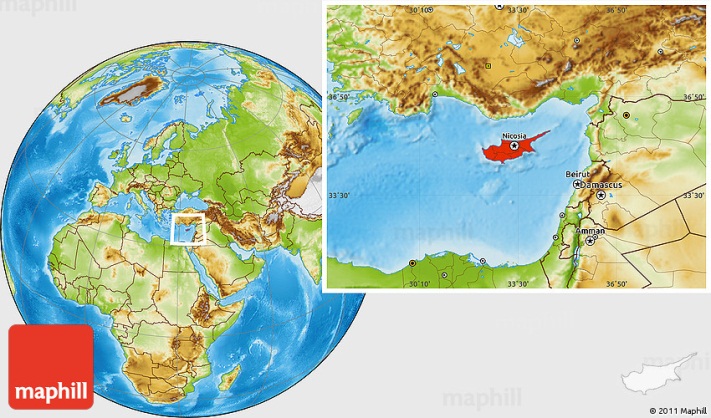 [Speaker Notes: Cyprus is an island in the Eastern Mediterranean,
It is located between Europe, Asia and Africa.
Cyprus is the third largest island in the Mediterranean
It has a population of around one million.]
Cyprus- The island of Aphrodite

Cyprus is the island of love, the island of Aphrodite.
It is located  900 Km southeast of Greece,
400Km from Rode island  and only 100 Km south of Turkey. 
It  is west of Syria and Lebanon
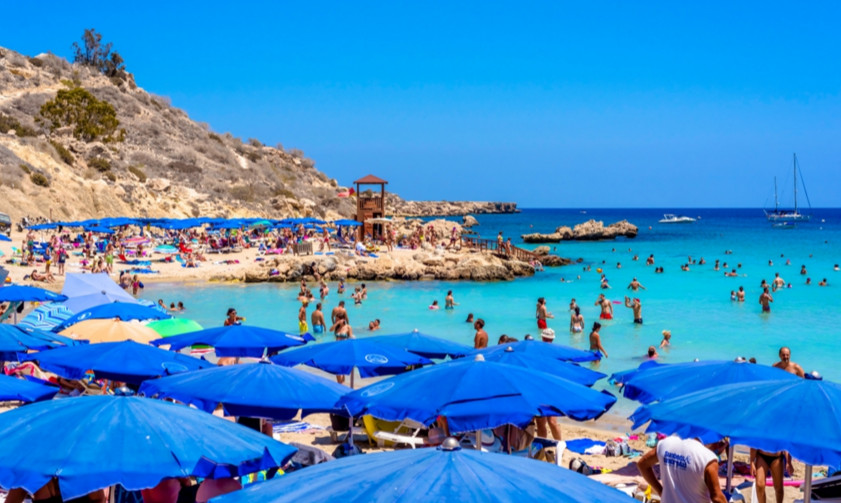 [Speaker Notes: Cyprus is the island of love , the island of Afrodite.
It is located  nine hundred Kilometers  southeast of Greece ,
four hundred Kilometers from Rode island  and only one hundred Kilometers south of Turkey. 
It  is west of Syria and Lebanon]
The history of Cyprus
Cyprus has a long history.  
Cyprus was settled from 10th millennium BC. 
Cyprus was subsequently occupied by  the empires of the Assyrians,  Egyptians 
    and Persians from whom the
   island was seized in 333 BC
   by Alexander the Great.
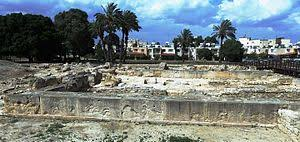 [Speaker Notes: Cyprus has a long history.  
Cyprus was settled from tenth millennium BC. 
Cyprus was  occupied by  the empires of the Assyrians,  Egyptians 
    and Persians from whom the  island was seized in three hundred thirty three  BC
   by Alexander the Great.]
The Republic of Cyprus


Cyprus became independent in 1960 after the Zurich- London agreement
[Speaker Notes: Cyprus became independent in Nineteen sixty after the Zurich- London agreement]
On July 15th, 1974  there was a military coup. 
This  was followed by a Turkish invasion on  July 20th 1974
 The island and its people remain divided until today.
[Speaker Notes: On July fifteen, nineteen seventy four  there was a military coup . 
This  was followed by a Turkish invasion on  July twentieth  nineteen seventy four.
 The island and its people remain divided until today.]
Cyprus became a member of the European Union on 
   May 1st  2004 and 
    joined  the Eurozone
    in 2008.  
Cyprus is a major tourist destination in the Mediterranean.
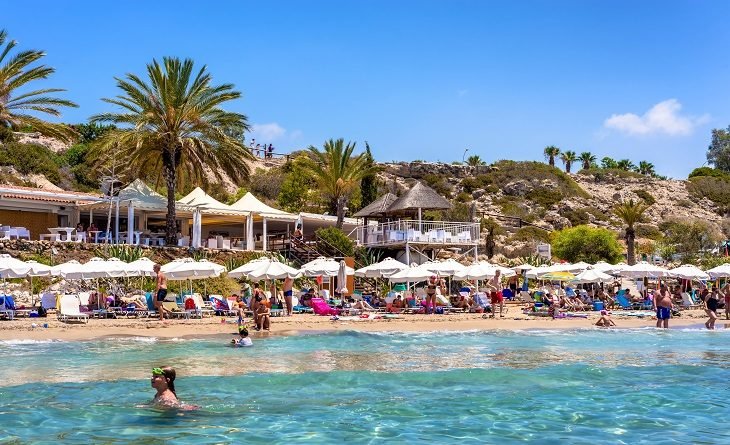 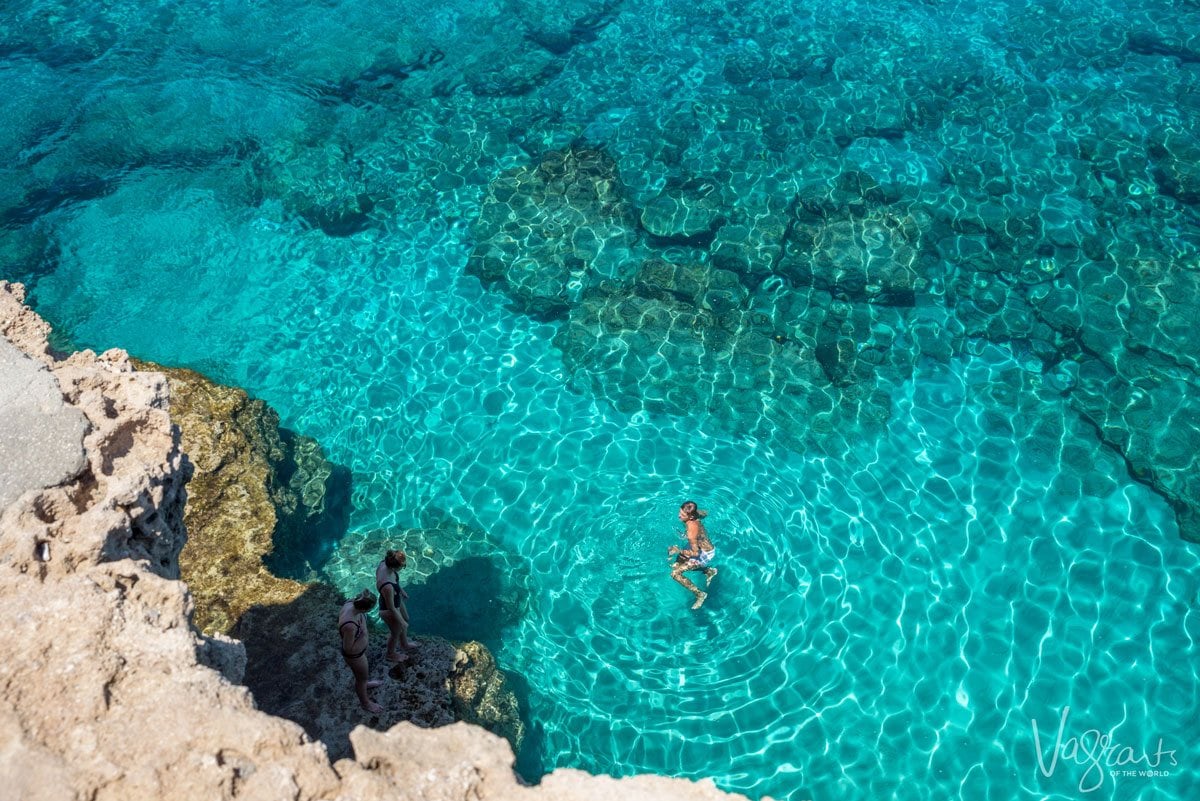 Today
[Speaker Notes: Cyprus became a member of the European Union on
   May first two thousand four and joined
   the Eurozone on 
   January first  two thousand  eight.  
Cyprus is a major tourist destination in the Mediterranean.]
LARNACA

Larnaca is located on the south-eastern coast of Cyprus. 
It is the third-largest city in Cyprus, after Nicosia and 
   Limassol, with a
  population of 51,5
  thousand
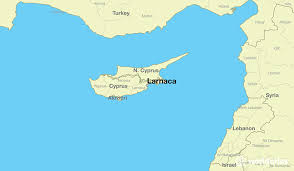 [Speaker Notes: Larnaca is located on the south-eastern coast of Cyprus. 
It is the third-largest city in Cyprus, after Nicosia and Limassol, with a population of fifty one  point five thousand]
Attractions of Larnaca
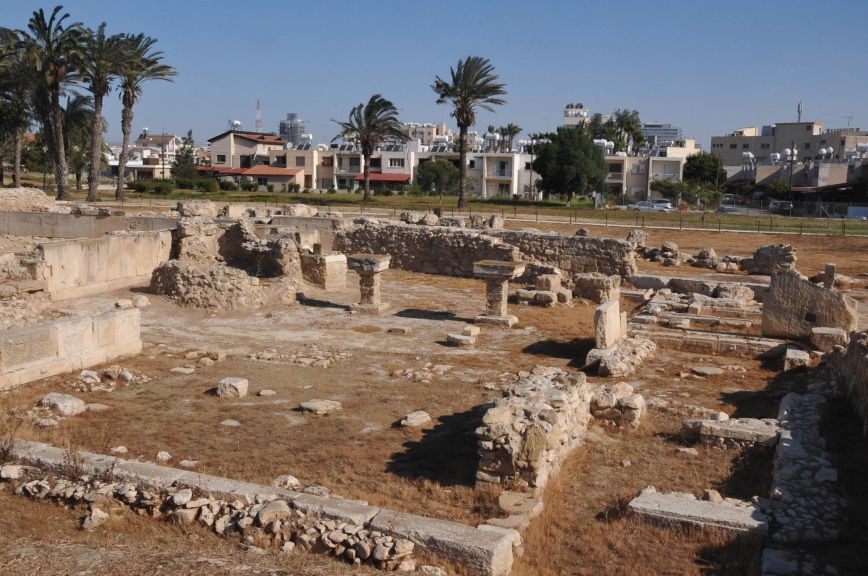 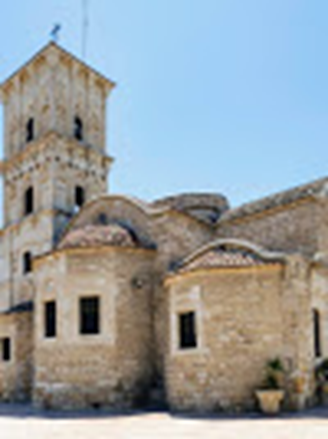 Ruins of ancient kition
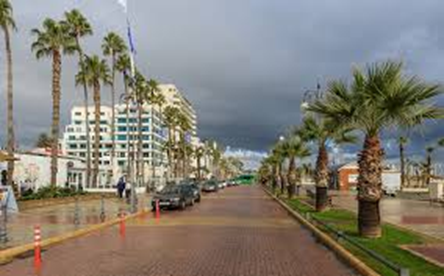 Saint lazarus church
Phinikoudes sea front
[Speaker Notes: The city of Larnaca has a long history.
The 9th century church of Saint Lazarus is perhaps the best known monument in Larnaca.
The ruins of ancient Kition can be seen near the center of the city.  
Phinikoudes is named after the many palm trees there and is one of the main attractions in larnaca]
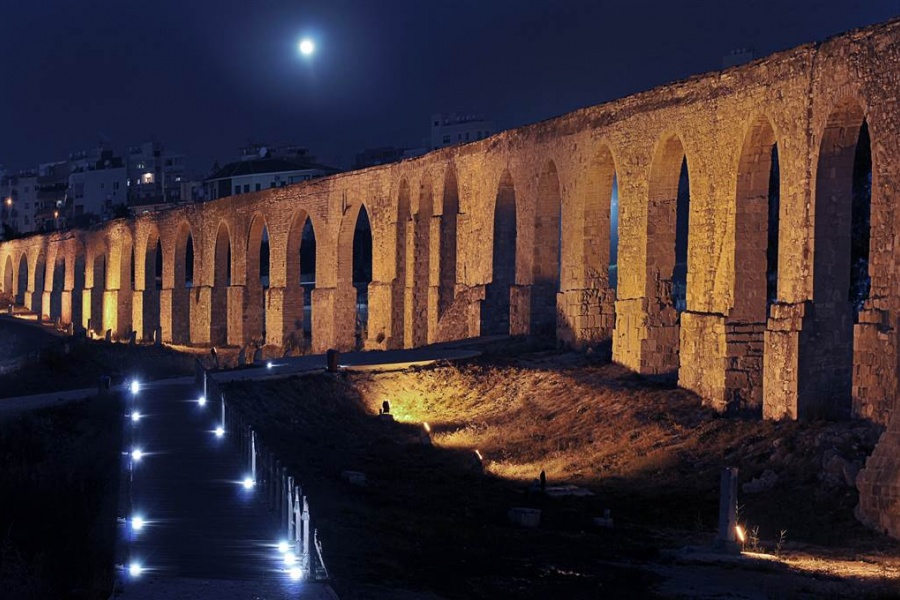 Other monuments include 
the Kamares aqueduct (built by the Romans and extended by the Ottomans), 
the Hala Sultan Tekke (a Muslim pilgrimage) 
the medieval seafront castle.
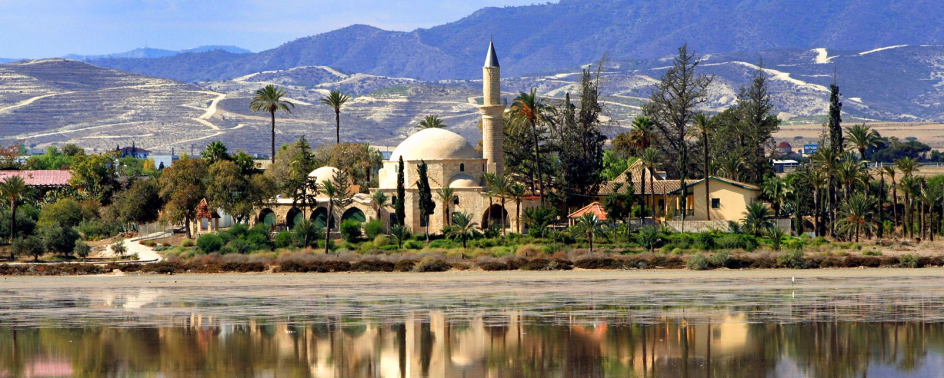 [Speaker Notes: Other monuments include 
the Kamares aqueduct, 
the Hala Sultan Tekke  and 
the medieval sea-front castle.]
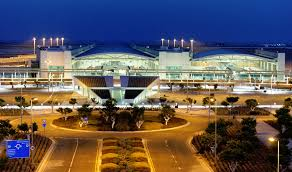 Larnaca is home to the country's primary international airport.
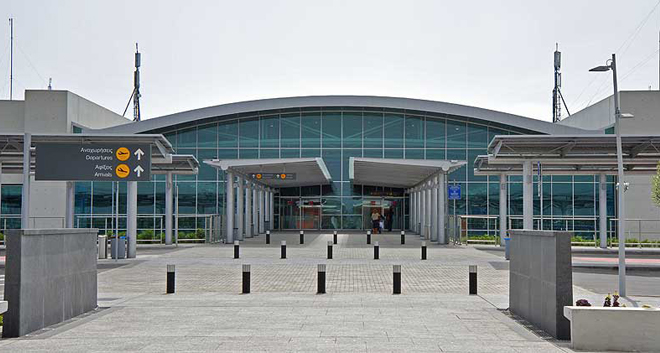 [Speaker Notes: Larnaca is home to the country's primary international airport.
It also has a seaport, 
a marina and 
a small fishing harbour.]
The Vergina Gymnasium
Vergina Gymnasium was founded in September 1995. 
It has its name from Vergina town in Central Macedonia in Greece
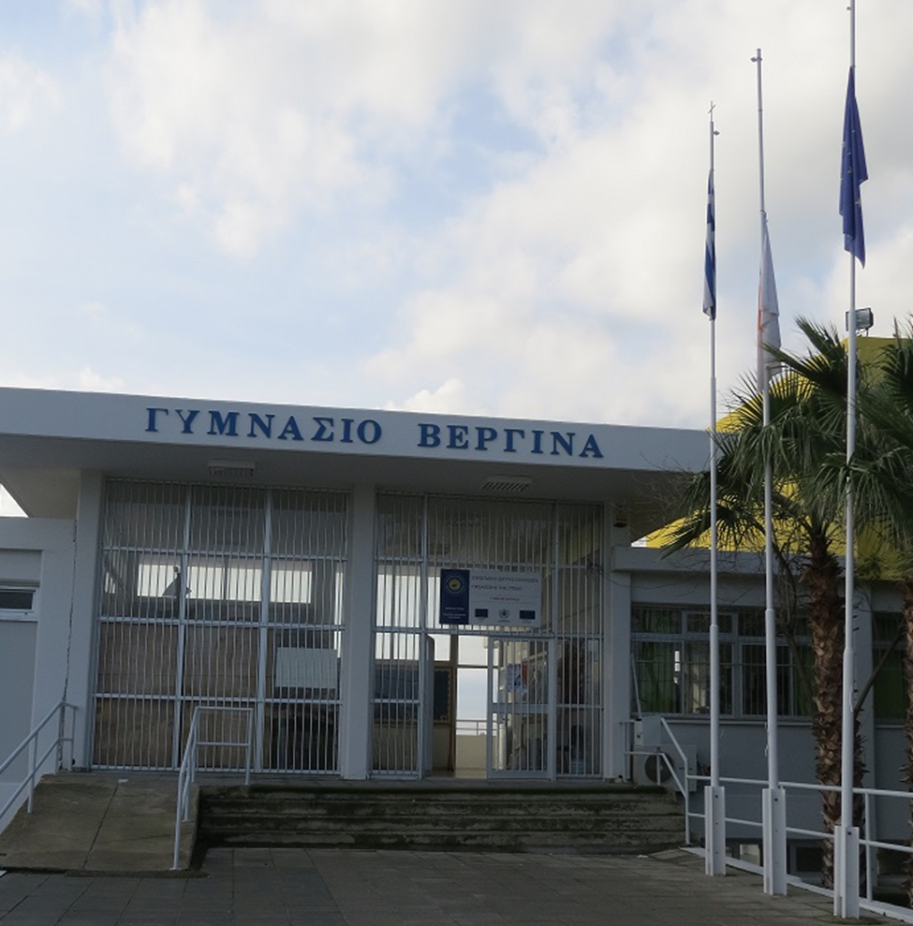 [Speaker Notes: Vergina Gymnasium was founded in September nineteen ninety five. 
It has its name from Vergina town in Central Macedonia in Greece]
The logo of the school is the vergina star, a sun with 16 radii, that was the symbol of the Macedonian dynasty.
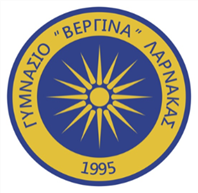 [Speaker Notes: The logo of the school is the vergina star, that was the symbol of the Macedonian dynasty.]
The Vergina Gymnasium
The school has students from the kamares and Vergina regions of Larnaca as well as small villages that are close by. 
It also has students from other countries living in Cyprus.
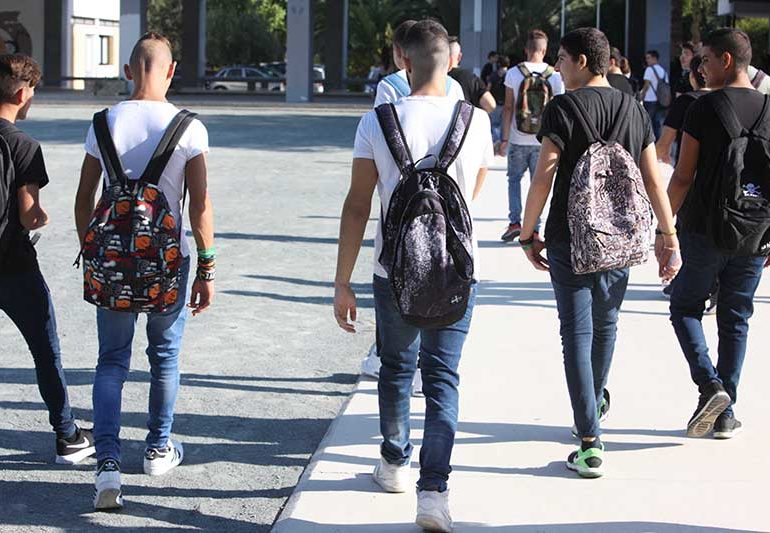 [Speaker Notes: The school has students from the kamares and Vergina regions of Larnaka as well as small villages that are close by.  
It also has students from other countries living in Cyprus.]
The School Canteen
One of the objectives of the school canteen in Cyprus is to promote a healthy eating culture among students, since it is believed that a healthy diet is a crucial factor in teenagers lives.
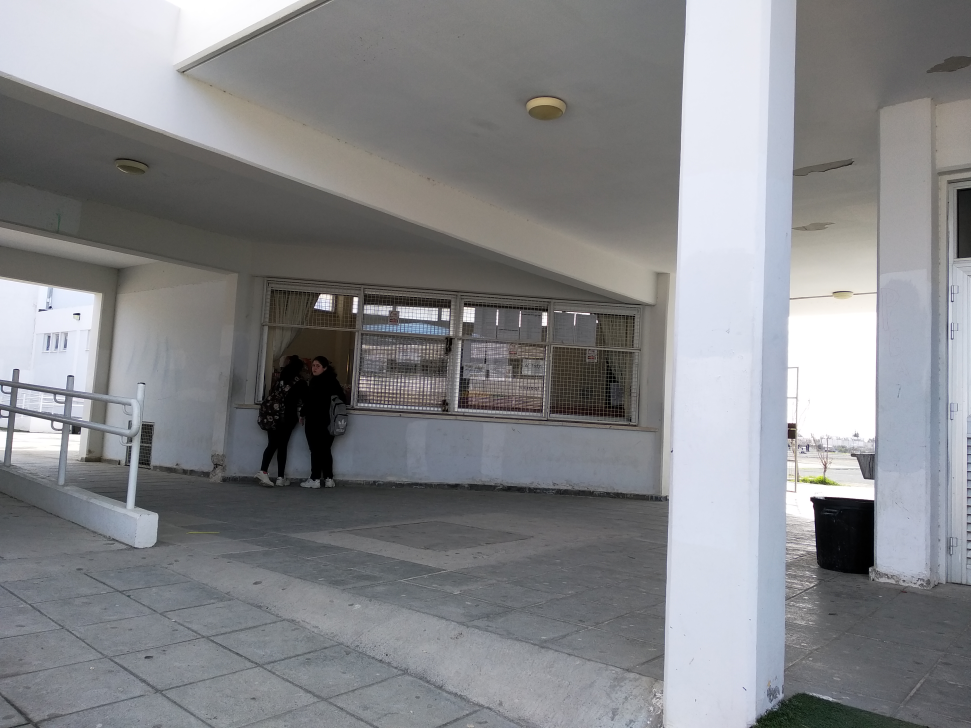 [Speaker Notes: One of the objectives of the school canteen in Cyprus is to promote a healthy eating culture among students, since it is believed that a healthy diet is a crucial factor in teenagers lives.]
The school canteen has many available healthy snacks to choose from  such as nuts, cereal bars, rice crackers and pop corn.
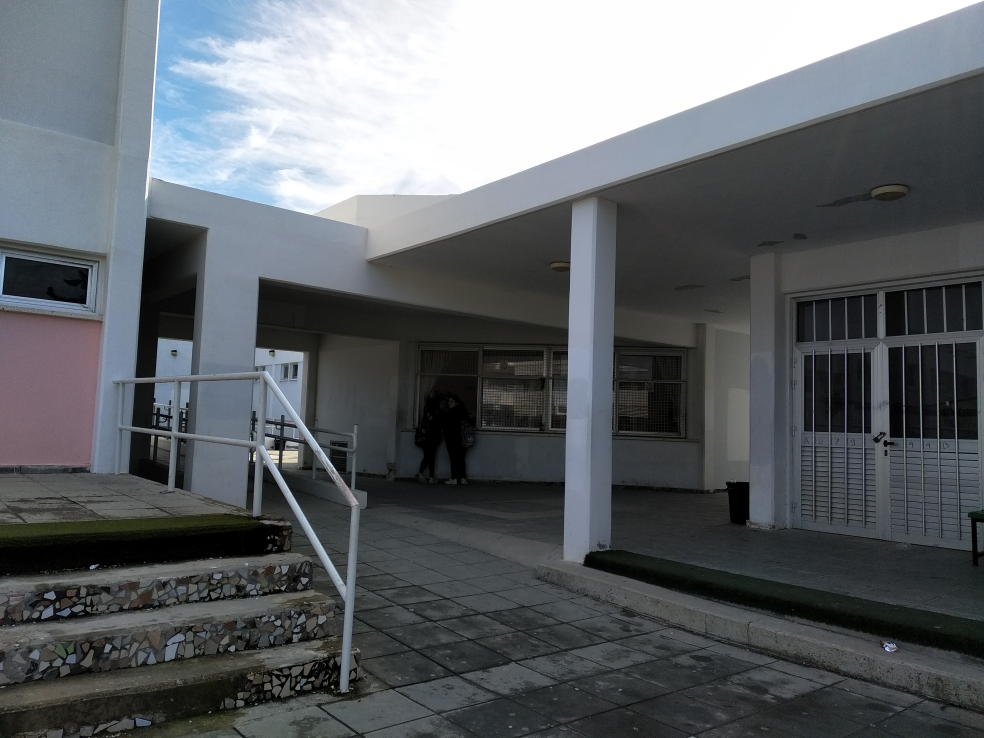 [Speaker Notes: The school canteen has many available healthy snacks to choose from  such as nuts, cereal bars, rice crackers and pop corn.]
Pyramid of the Mediterranean diet
[Speaker Notes: The Mediterranean diet is based on the diets of people from Greece, Cyprus and Southern Italy. 
it has become popular because it promotes good health. The  Mediterranean diet profile focuses on whole grains, good fats (fish, olive oil, nuts etc.), vegetables, fruits, fish, and very low consumption of any non-fish meat.]
THE CYPRUS ERASMUS+ GROUP
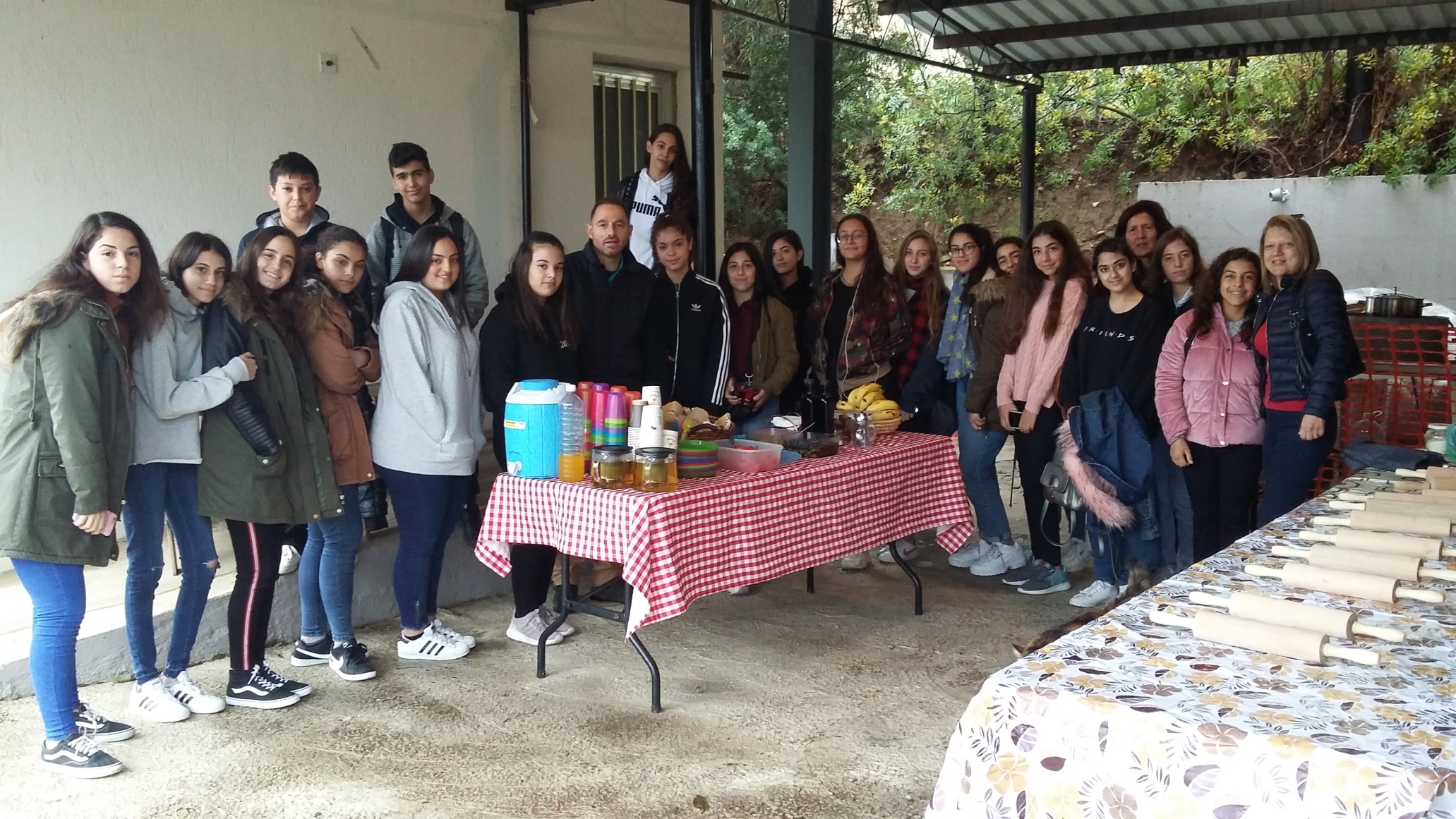 [Speaker Notes: THE CYPRUS ERASMUS + GROUP]
ACTIVITIES IN SCHOOL
Creation of  a board 
Small videos
Recipes 
Logo contest
Posters
Trips
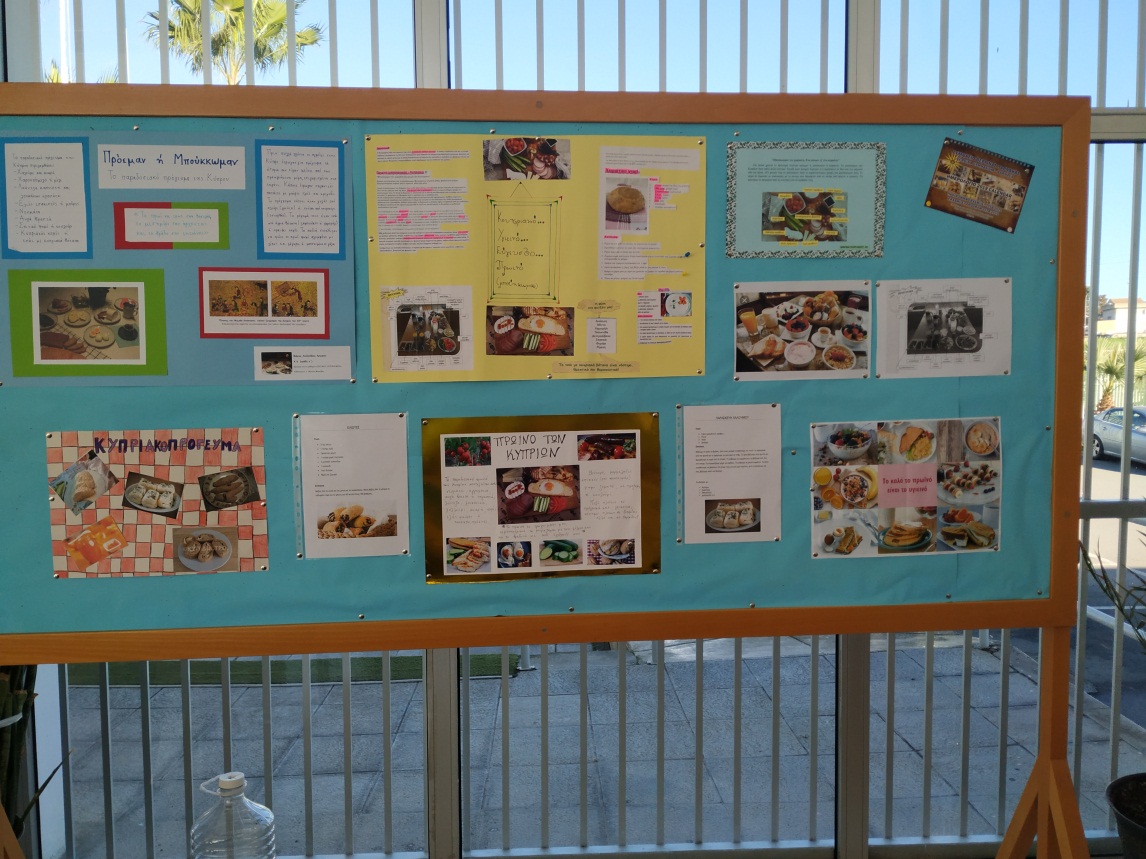 [Speaker Notes: ACTIVITIES IN SCHOOL
Creation of  a board 
Small videos
Recipes 
Logo contest
Posters
Trips]
LOGO CONTEST
The logo that won by Riana kalogerakou
[Speaker Notes: The logo that won by Riana kalogerakou]
Other logos:
[Speaker Notes: Other logos]
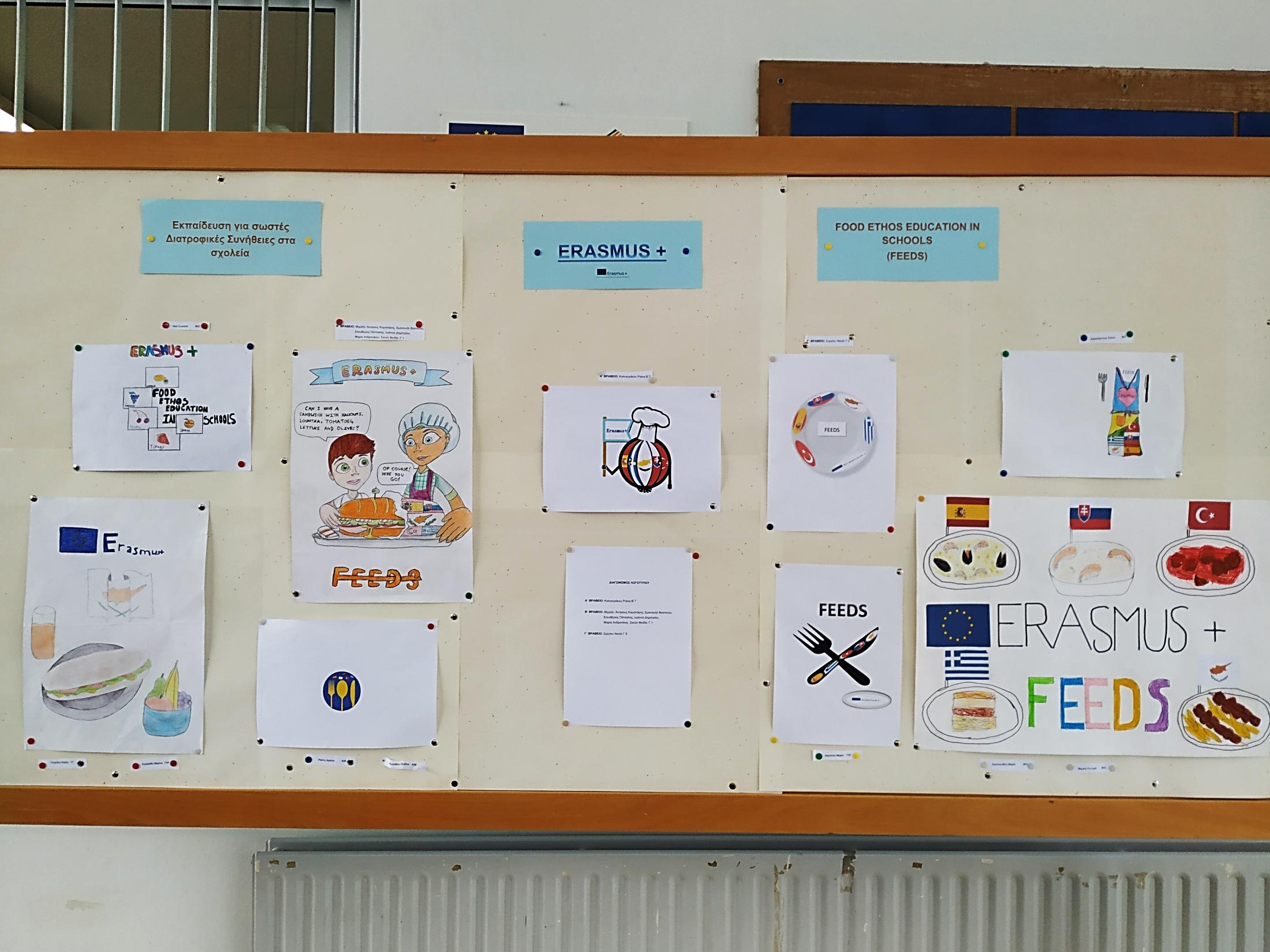 ACTIVITIES!
A trip to Vavla
We took a trip to vavla, a small village in Cyprus famous for its natural organic honey.
There, we were offered breakfast and they talked to us about bees and honey production. 
They pointed out why bees are probably the most important animals on earth. 
They also showed us bee wax and they explained the way the make honey and how they sell it.
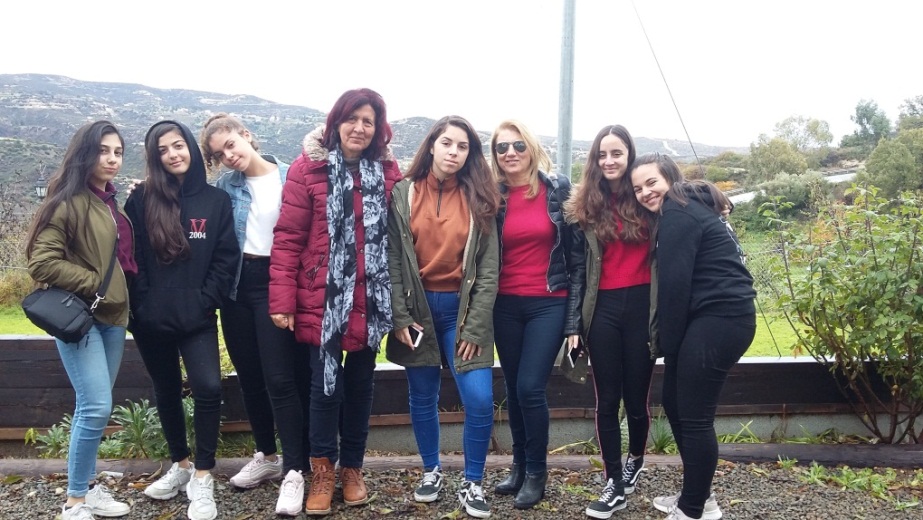 [Speaker Notes: We took a trip to Vavla, a small village in Cyprus famous for its natural organic honey.
There, we were offered breakfast and they talked to us about bees and honey production. 
They pointed out why bees are probably the most important animals on earth. 
They also showed us bee wax and they explained the way the make honey and how they sell it.]
A trip to Ancient Idalion
Through this excursion we have learned that the ancient people have been engaged in fishing, livestock farming, and agriculture by domesticating the sheep from which they used the wool that existed in the animal's skin to make their clothes.
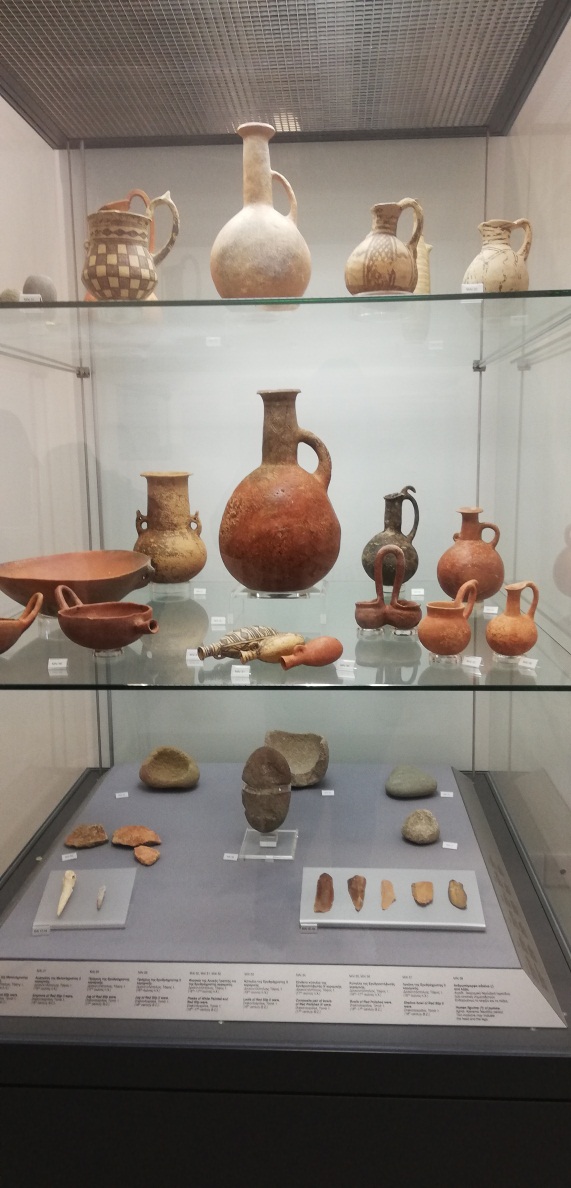 [Speaker Notes: Through this excursion we have learned that the ancient people have been engaged in fishing, livestock farming, and agriculture by domesticating the sheep from which they used the wool that existed in the animal's skin to make their clothes.]
Book excibition
We visited our school's library where a variety of books were exhibited.
There was a vast selection of cooking books filled with delicious recipes, displayed for students to purchase
There was a great response from our classmates who visited the exhibition.
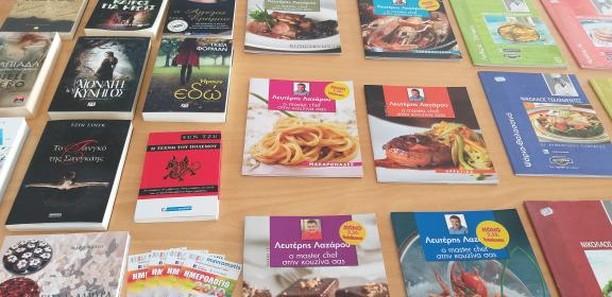 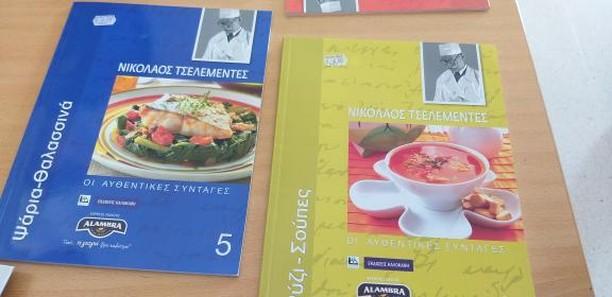 [Speaker Notes: We visited our school's library where a variety of books were exhibited.
There was a vast selection of cooking books filled with delicious recipes, displayed for students to purchase
There was a great response from our classmates who visited the exhibition.]
Tratitional vs modern breakfast
We made a traditional and a modern breakfast in order to compare them and we invited  the students to enjoy it . 
We found that the traditional breakfast is healthier, since it consists of organic and fresh products that were available at the time
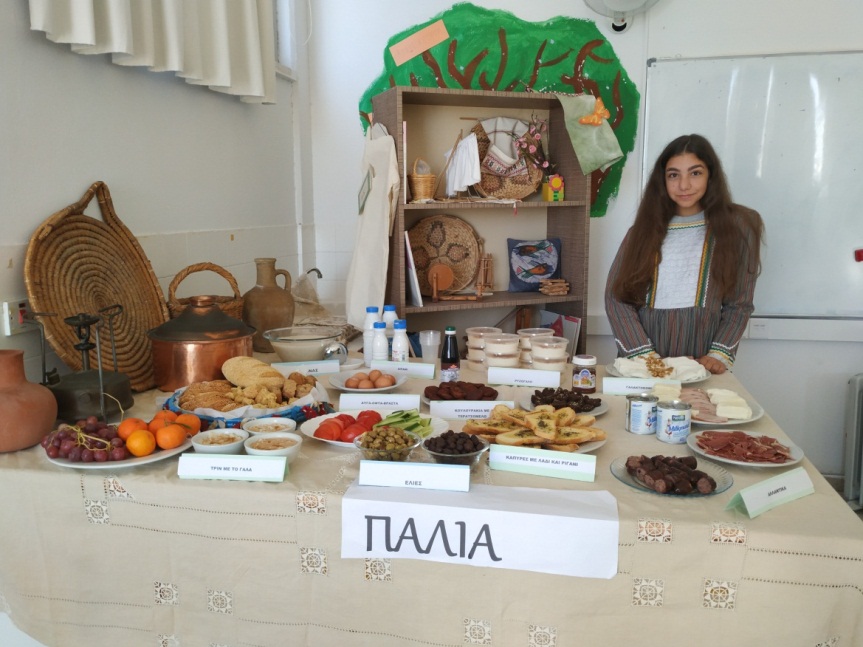 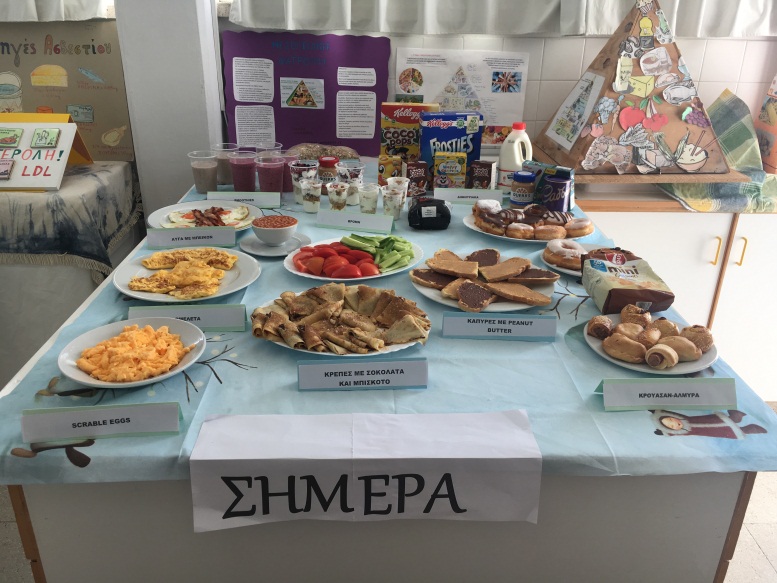 [Speaker Notes: We made a traditional and a modern breakfast in order to compare them and we invited  the students to enjoy it . 
We found that the traditional breakfast is healthier, since it consists of organic and fresh products that were available at the time.]
Recipes
To add, we also wrote our own healthy recipes and made them in the home economics lesson.
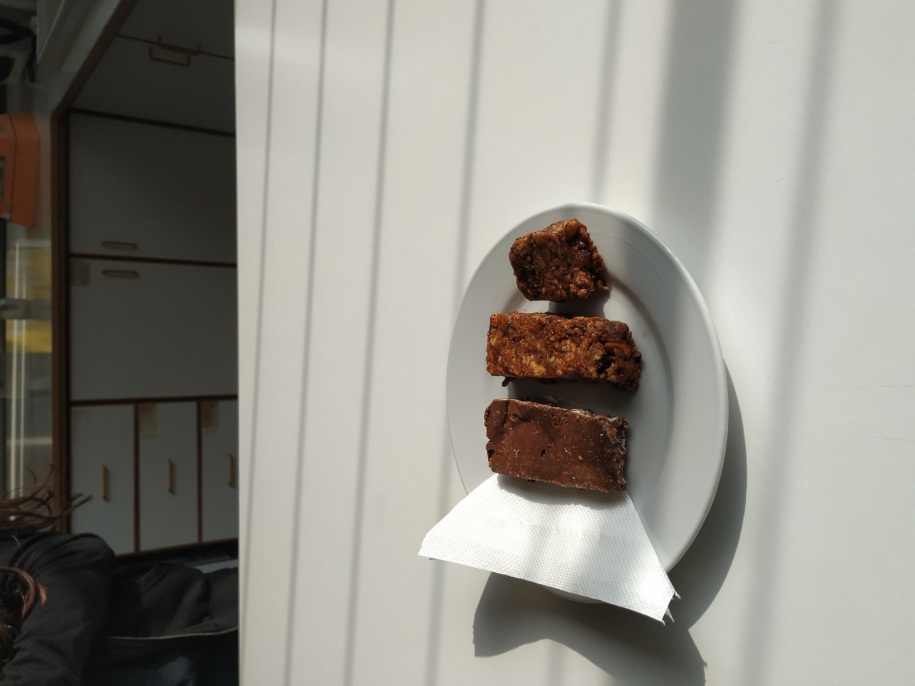 [Speaker Notes: To add, we also wrote our own healthy recipes and made them in the home economics lesson.]
We dedicated the school calendar to ERASMUS+
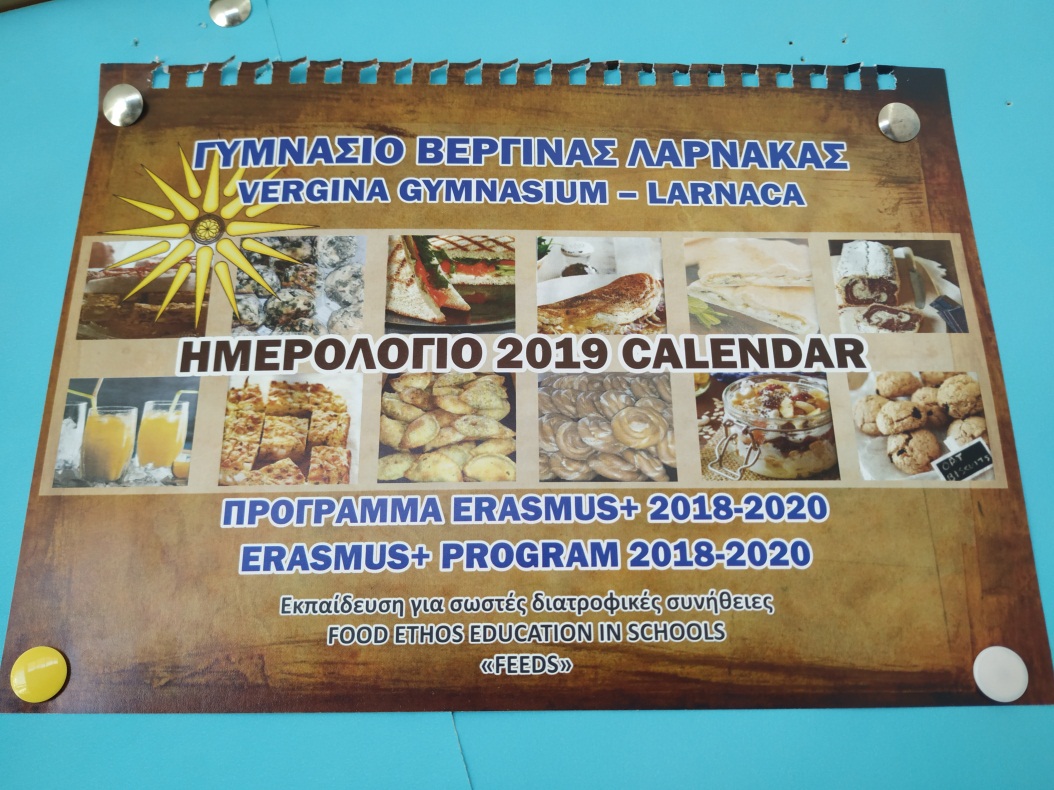 Calendar
[Speaker Notes: We dedicated the school calendar to ERASMUS+]